調査と分析実習2016 　アンケートを用いた量的調査
http://slis.sakura.ne.jp/jisshu
2016年6月13日
　
辻・叶
去年提出されたアンケートの例
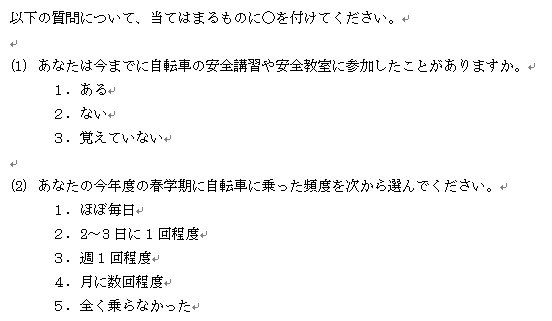 スケジュール
第1週：調査サブテーマの設定．仮説構築
　　＜６限、グループごとに進捗状況を報告＞
第2週：調査票作成の解説、資料検索
第3週：データ入力・分析
第4週：内容分析（自由記述式回答の分析）
今日の予定
解説と班分け（8グループに分割：こちらで指定）
サブテーマについてグループディスカッション（15分）
図書館での調査と，サブテーマ決定（50分）
---
サブテーマ発表（20分）
グループディスカッション（50分）
宿題（班ごと,6/17 24:00までにmanaba提出）
サブテーマ
設定した作業仮説（群）
社会調査
実際の社会的場面における人間行動に関するデータの収集、解析を通して、対象とする人間行動について記述・説明することを目指す調査
＋
量的調査
質的調査
社会調査
テーマ　「つくばにおける自転車利用」
「つまらない」とか「他のがやりたい」とか言わない。

次に述べるサブテーマの立て方で他の人やグループとセンスが競える。

ゲームだと考える。

同じテーマについてサブテーマを考え，見せ合うことで，自分に欠けていた視点に気付けるかもしれない。
テーマは「つくばにおける自転車利用」とし，そのサブテーマを考える。

「テーマ」自体は大きなものなので，本授業では直接は取り上げない。「サブテーマ」についてアンケートで調べる。

サブテーマとは本授業では「テーマに関連するもののうち今回実際に調査し，（できれば）なぜそうなっているのかを明らかにしたい事柄」
一般に因果関係の証明は困難であり，「なぜそうなっているのか？」は厳密には示せない場合がほとんど。

だがそこは何とかもっともらしい説明を考える。

「図書館利用者には幼少時図書館に連れて行ってもらった人が多い。非利用者については逆が言えた」 

　　→ 幼児期の体験が利用を決める。

　　→ これが「仮説」。これを作るのが「仮説構築」
分析の方法(1)
分割表
例えば、
分析の方法(1)つづき
分割表の検定（χ2検定）を使う
名義尺度×名義尺度の表を作成する





表内の人数の現れ方に偏りがあるか？
サブテーマとは本授業では「テーマに関連するもののうち今回実際に調査し，（できれば）なぜそうなっているのかを明らかにしたい事柄」
テーマ　「つくばにおける自転車利用」のサブテーマの例
自転車の運転者に安全講習を義務付ける制度
「マナー」ってなんだろう
社会インフラの整備
周辺には多様な問題（自転車の登録制度、学校教育等）
→サブテーマ、作業仮説をグループごとに設定
⇒全体で一つの調査にまとめて学類生対象で実施
サブテーマの見つけ方

以下では「テーマ」の中核部分を「対象」と呼ぶ。

テーマが「図書館について」なら対象は「図書館」。
サブテーマの見つけ方

対象と競合するものや代替物は？（世界のどの辺りに位置づけられるか）

図書館だったら，書店，Web，マンガ喫茶，博物館...

マンガ喫茶が普及したから図書館が～になったのではないか？

自転車だったら？
サブテーマの見つけ方

対象の種類は？

図書館だったら，公共図書館，大学図書館，学校図書館...

公共図書館は～だというが，大学図書館は～だからまた別なのではないか？

自転車だったら？
サブテーマの見つけ方

対象の使い方は？

図書館だったらどのようなサービスがあるか。閲覧，貸出，レファレンスサービス...

一口に「図書館の利用が増えているというが，～の影響で～の利用は減っているのでは？」

自転車だったら？
サブテーマの見つけ方

対象を使う人は？

児童，学生，サラリーマン，高齢者，親子...

子どもの頃よく図書館に連れて行ってもらった人，昔から本好きの人...


自転車だったら？
サブテーマの見つけ方

対象を作る（売る，維持する）人は？

図書館だったら正職員，アルバイト，ボランティア，司書資格を持っている人／持っていない人

レファレンスサービスの正答率は55％という有名な調査結果があるが，どのような図書館員が答えたのか？

自転車だったら？
サブテーマの見つけ方

対象に関する法律は？

図書館だったら，無料原則の根拠，著作権の扱い...


自転車だったら？
サブテーマの見つけ方

場所が変わったらこれまでの視点はどう異なるか？

海外では？

米国ではどうか？ 中国では？ 他の外国？

米国の図書館正職員のほとんどは修士号を持っている。

日本国内でも地方と都市，海沿いと山間？

原発がある自治体の図書館には脱原発の本は少ない？
サブテーマの見つけ方

時代が変わったらこれまで述べた視点はどう異なるか？

10年前は違ったのではないか？

ケータイが普及する20年前は違ったのではないか？

経年変化を調べてみては？

図書館だったら電子ジャーナルの普及と文献複写の減少...
事前調査が重要
サブテーマを決める際に十分な調査を行うこと（概念定義や論点の理解）
既知の事項を調査しないこと，既存調査との比較可能性についても意識すること－各種の世論調査あり
去年提出されたアンケートの例
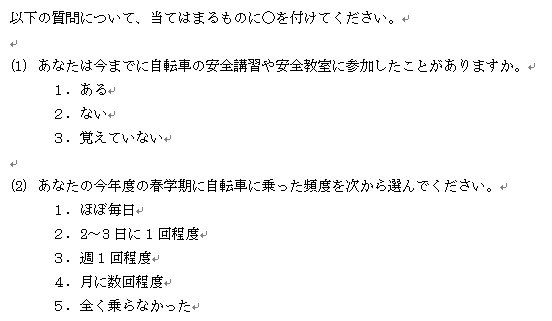 留意事項
選択肢の数は少数（2～5）に留めること
極端な偏りが起きないこと　　　　　いずれも方法上の困難を引き起こす
これからやること（２）
サブテーマ発表
サブテーマの再考
グループ作業再開
作業仮説を考える（質問項目を意識する）
manabaにおける出席カード番号
の使い方がよく分からなかったので件名「実習」でメールを下さい。

keita@slis.tsukuba.ac.jp